Загроза від побутової хімії
Учениці 11 класу 
Ящик  Катерини
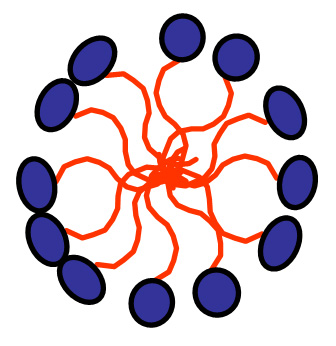 ПАВ
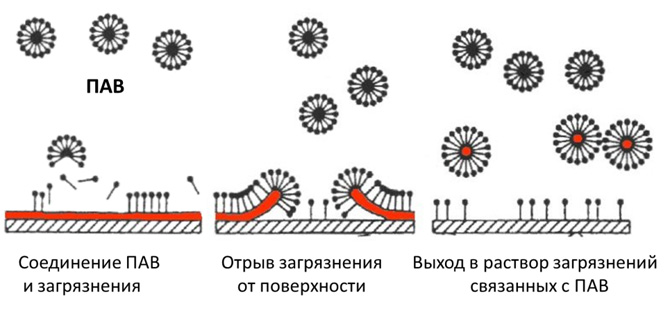 Фосфати
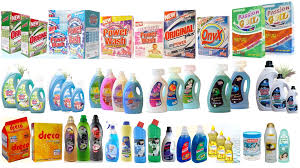 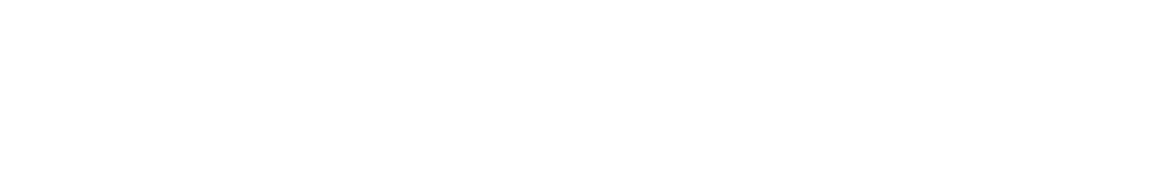 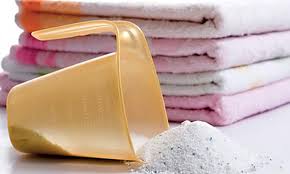 Гіпохлорит натрію
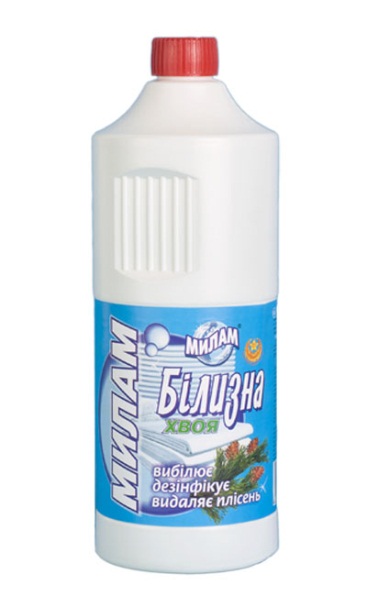 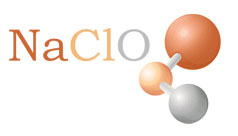 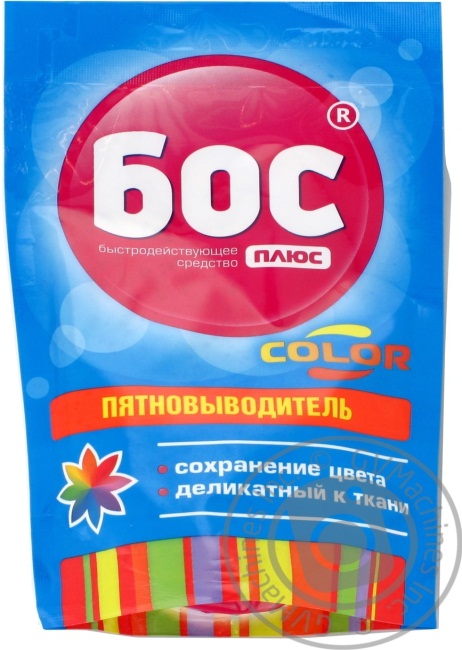 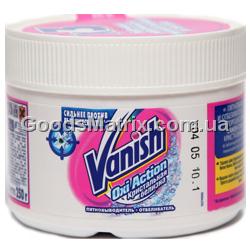 Нафтові дистилятори
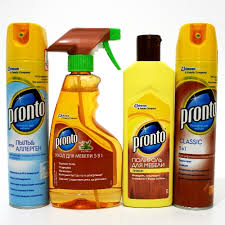 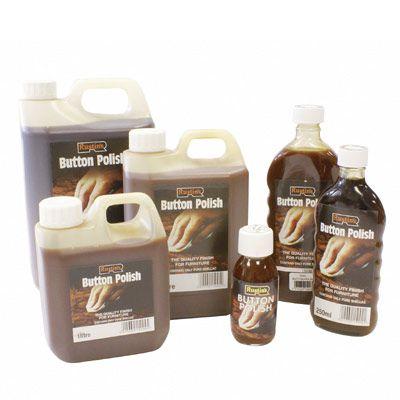 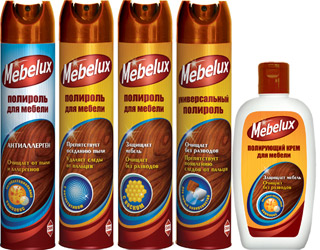 Нашатирний спирт
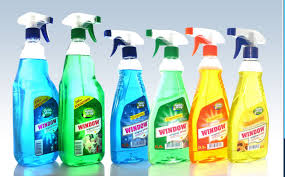 Феноли
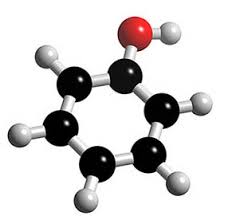 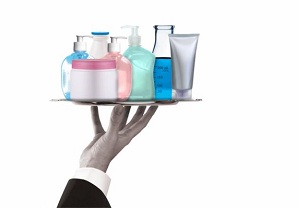 Формальдегіди
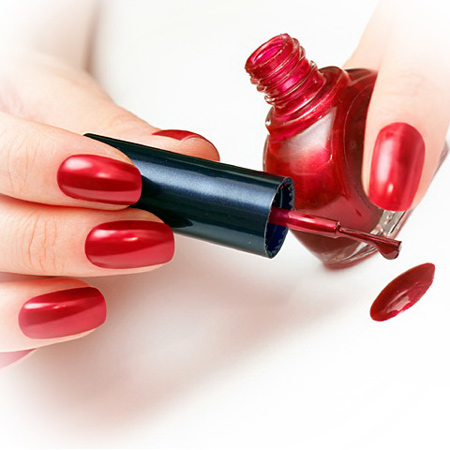 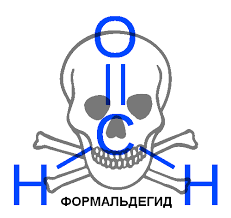 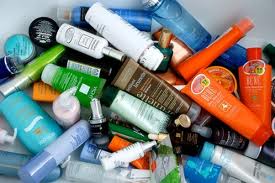 Дякую за увагу!